Игра «Назови множество»
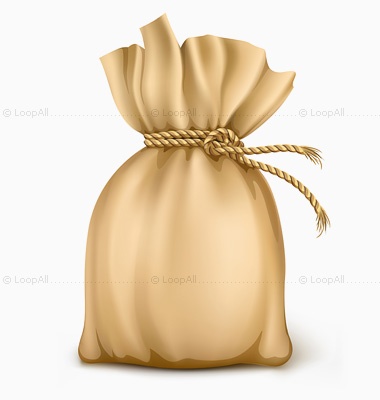 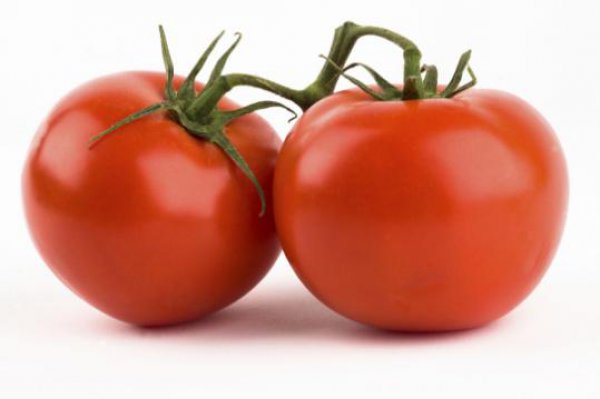 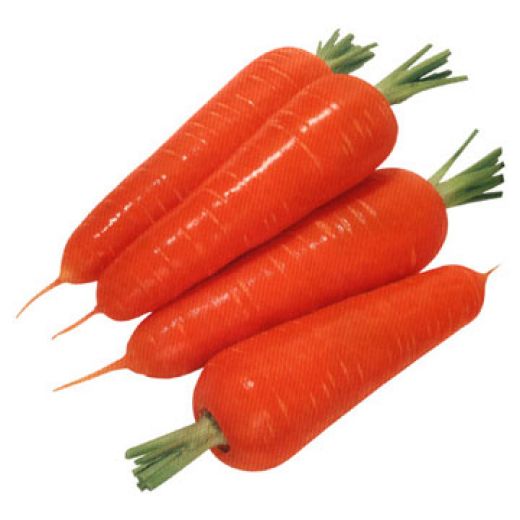 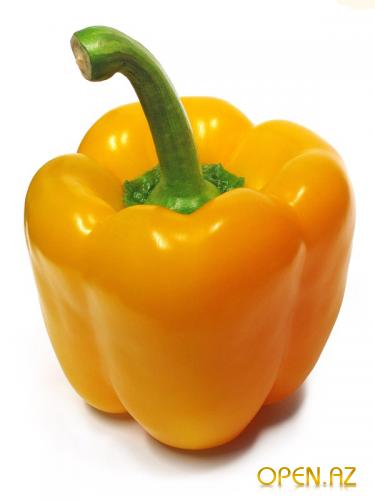 ОВОЩИ
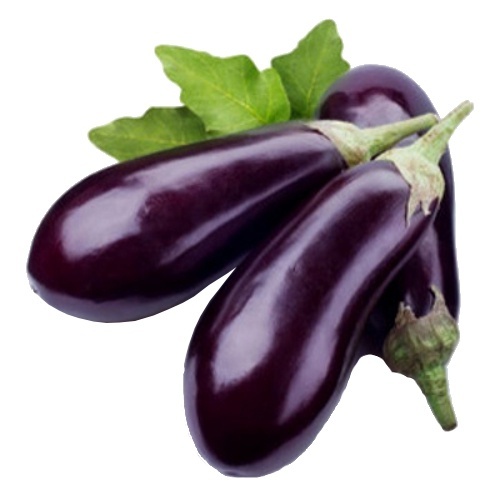 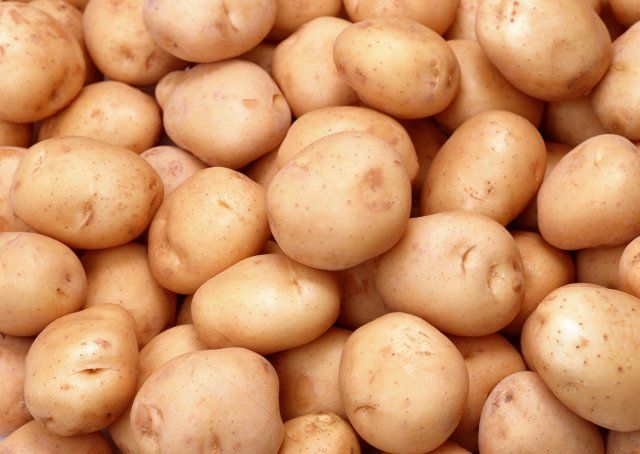 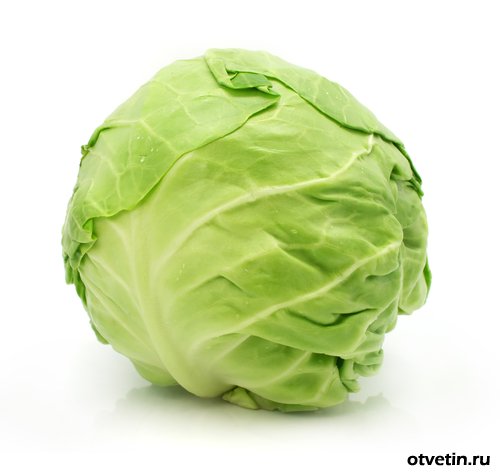 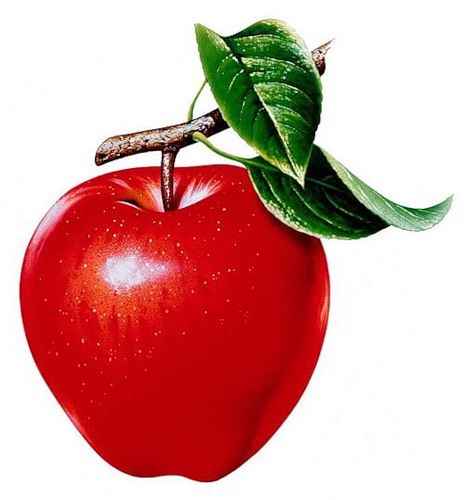 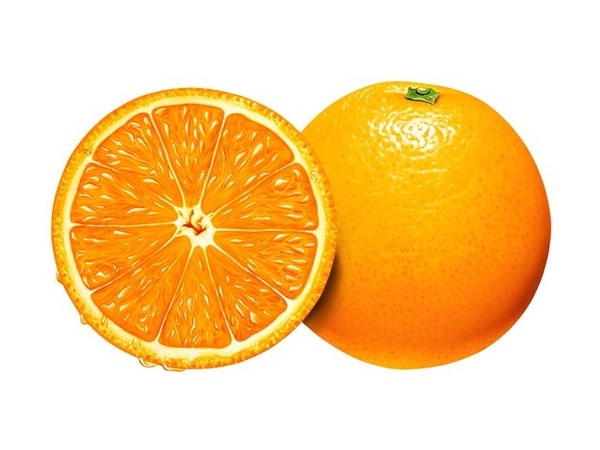 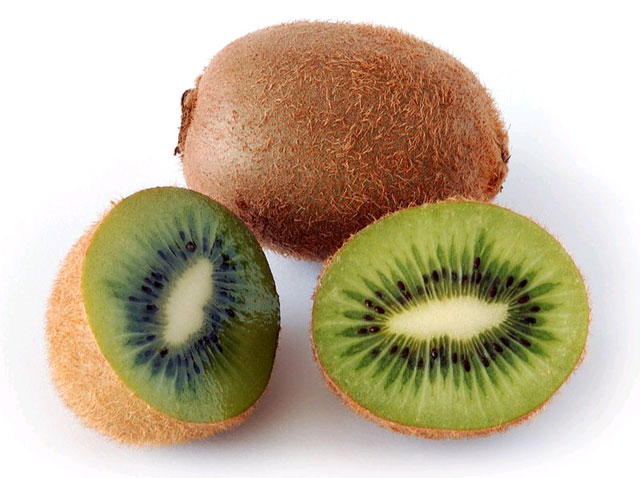 ФРУКТЫ
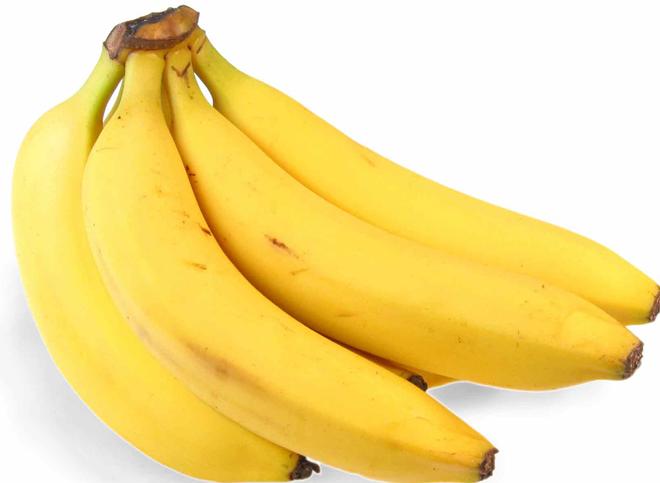 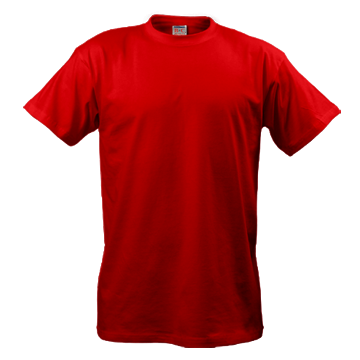 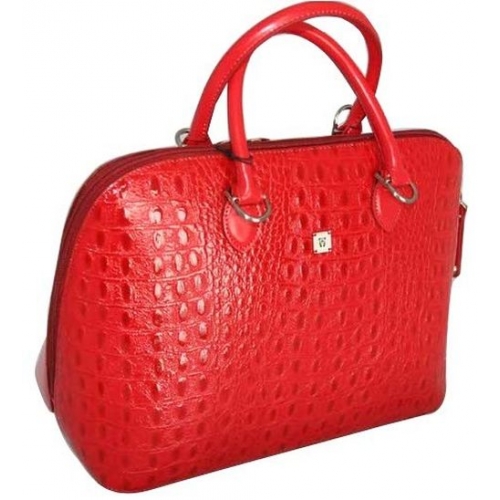 Предметы красного
цвета
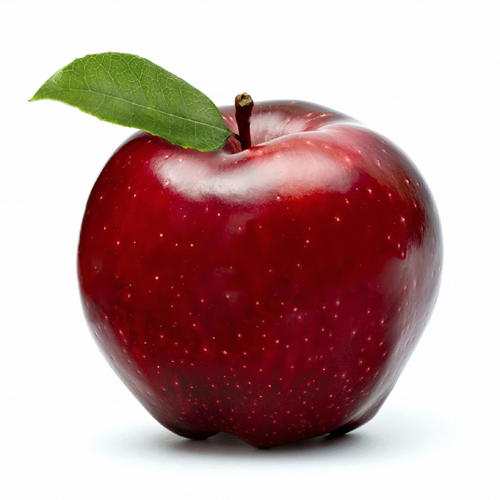 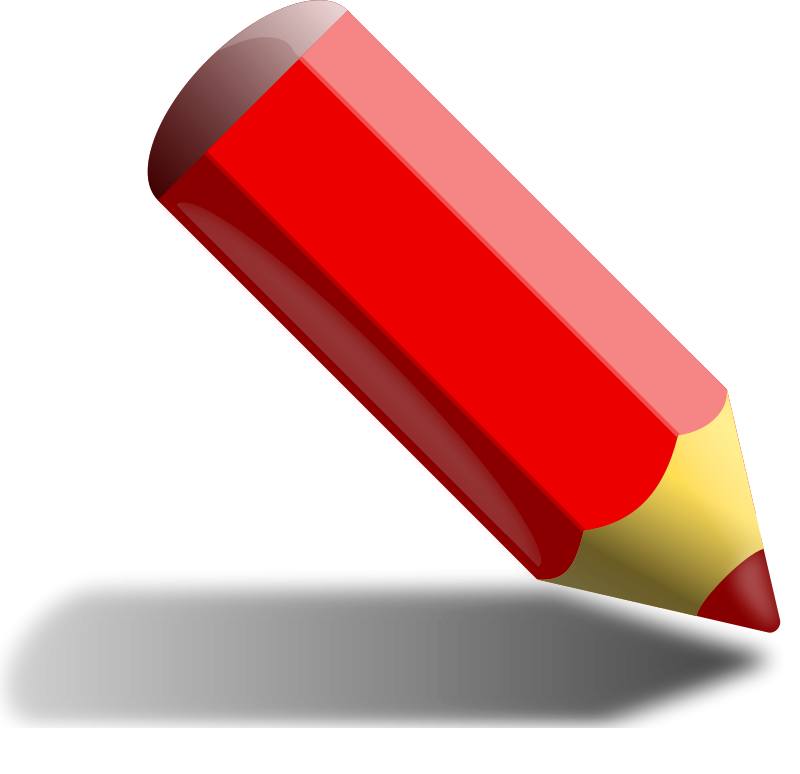 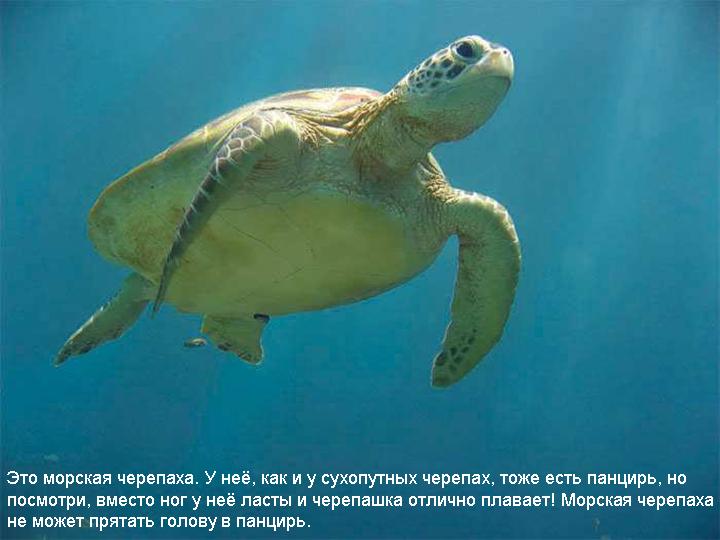 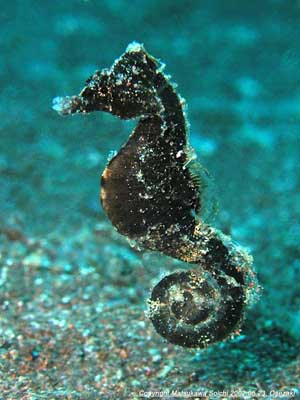 Морские
обитатели
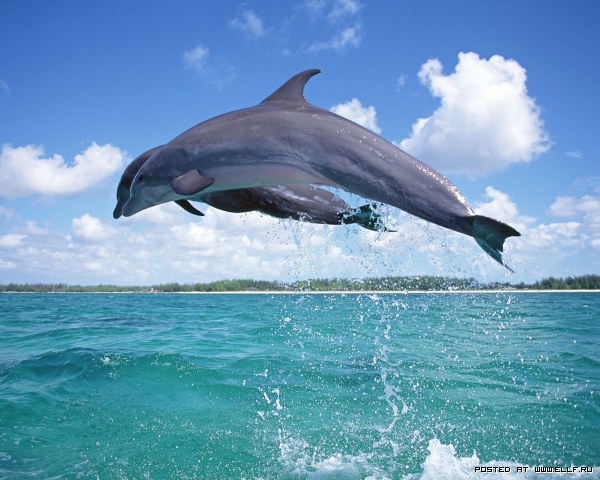 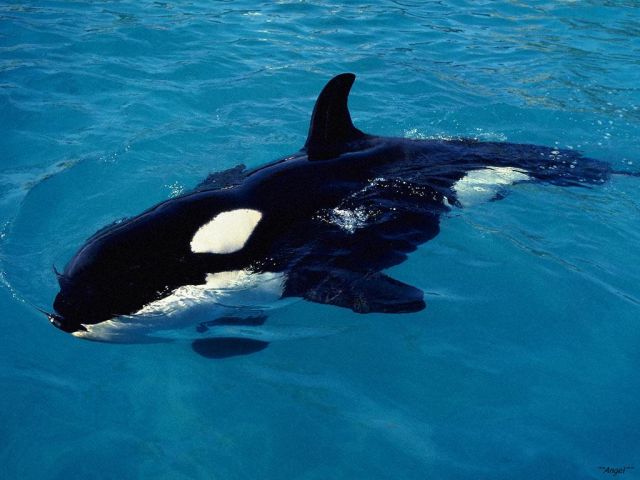